An introduction to confidential computing
Fabien Petitcolas
Smals Research
Smals – Support for e-Government
Support for e-government
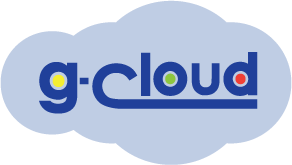 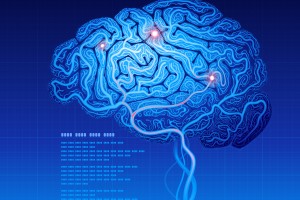 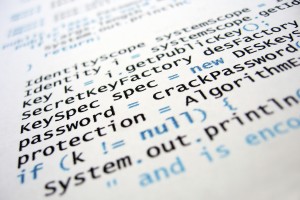 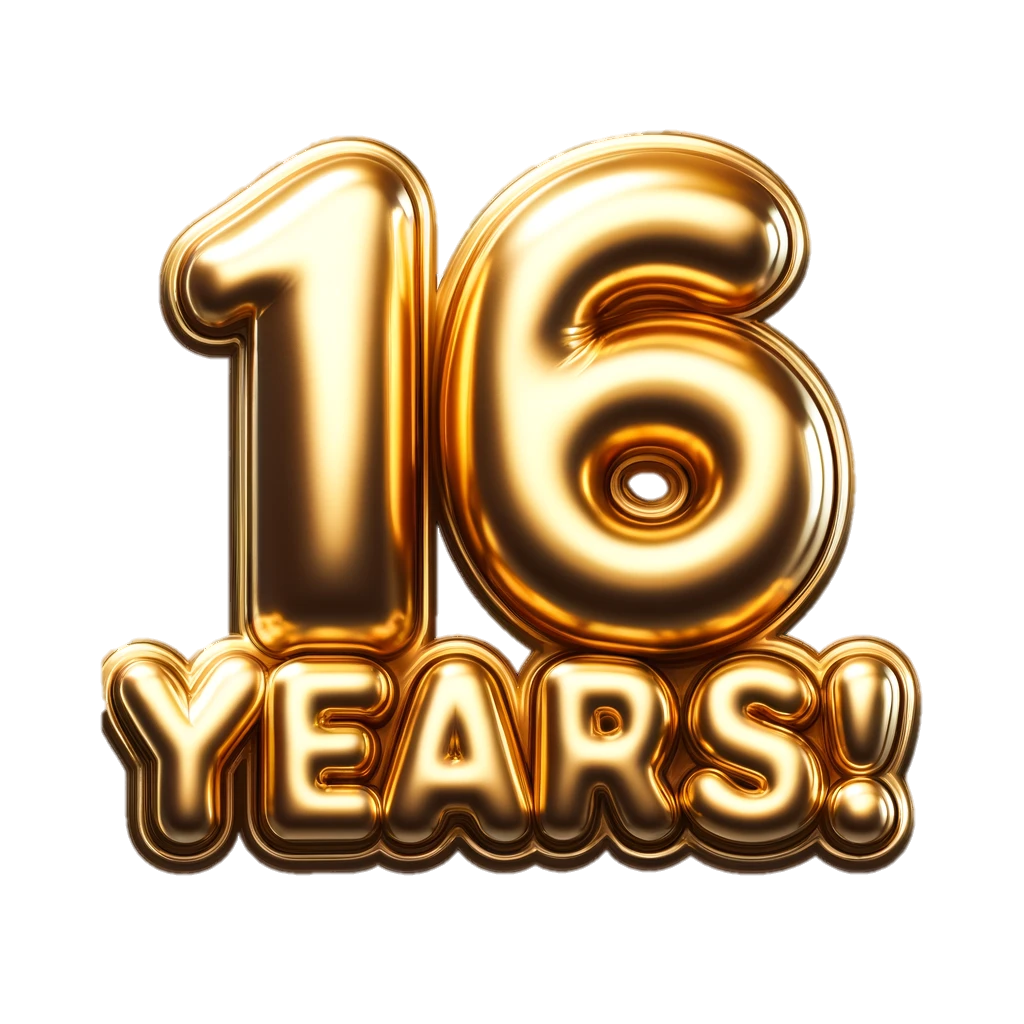 Knowhow
Development
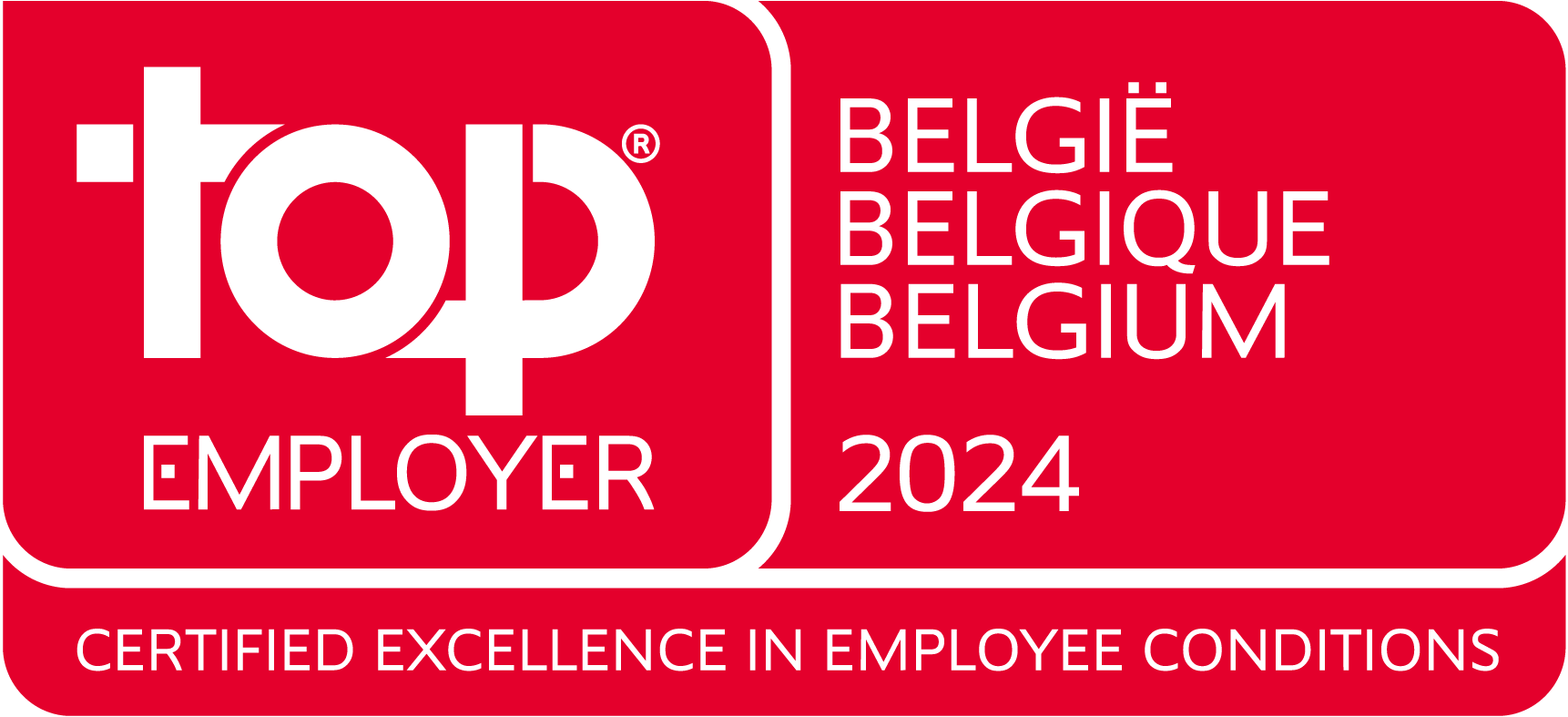 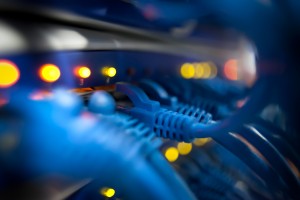 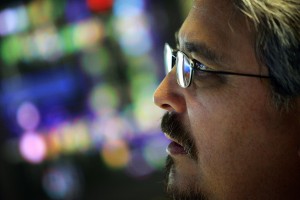 www.smals.be
Infrastructure
Staffing
[Speaker Notes: Smals was set up in 1939 to enable the family allowance funds to use the modern mechanographic systems of the time. In essence, Smals is still pursuing the same mission. Smals' objective is to support its members in information management and related issues, with a view to providing integrated IT services.
Knowhow - Best practice, as well as substantive and technical knowledge, are key success factors for innovation within government
Staffing - Smals makes over 800 specialists available to public services and facilitates collaboration with ICT consultants from the private sector
Development - Smals has been extremely successful in creating customised applications with high-quality and longevity
Infrastructure - A complete design, installation and operational management service, from the provision data centre space to 24x7 monitoring]
Agenda
Secure remote computation
Homomorphic encryption
Secure multiparty computation
Trusted execution environments (TEE)
Comparison of maturity
Secured processors for TEE
Conclusions and recommendations
3
Traditional computation on encrypted data
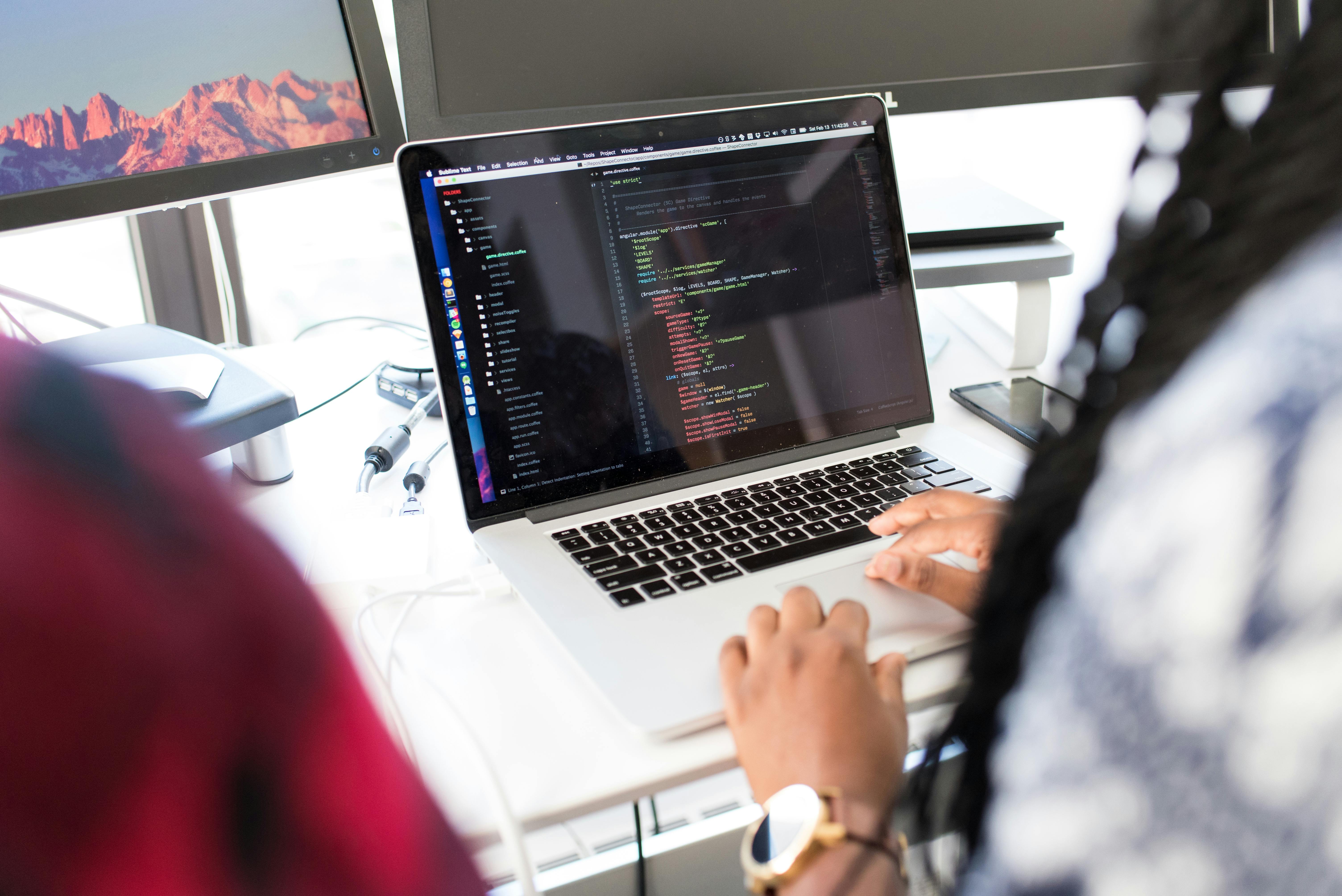 Computer hard-drive
Microprocessor
Computer memory
110111
011111
000110
101101
001101
BONJOURVOXXEDDAYSBRUXELLES!
110100
010100
011100
111000
011011
HELLOVOXXEDDAYSBRUSSELS!
4
[Speaker Notes: Image source: https://www.pexels.com/photo/person-using-silver-macbook-pro-1181467/]
Basic remote computation
Concern: confidentiality, privacy (GDPR), sovereignty, etc. of data “in use”?
Not entirely trusted
110111
011111
000110
101101
001101
Computation request
Client
Shared computing
infrastructure
Results of computation
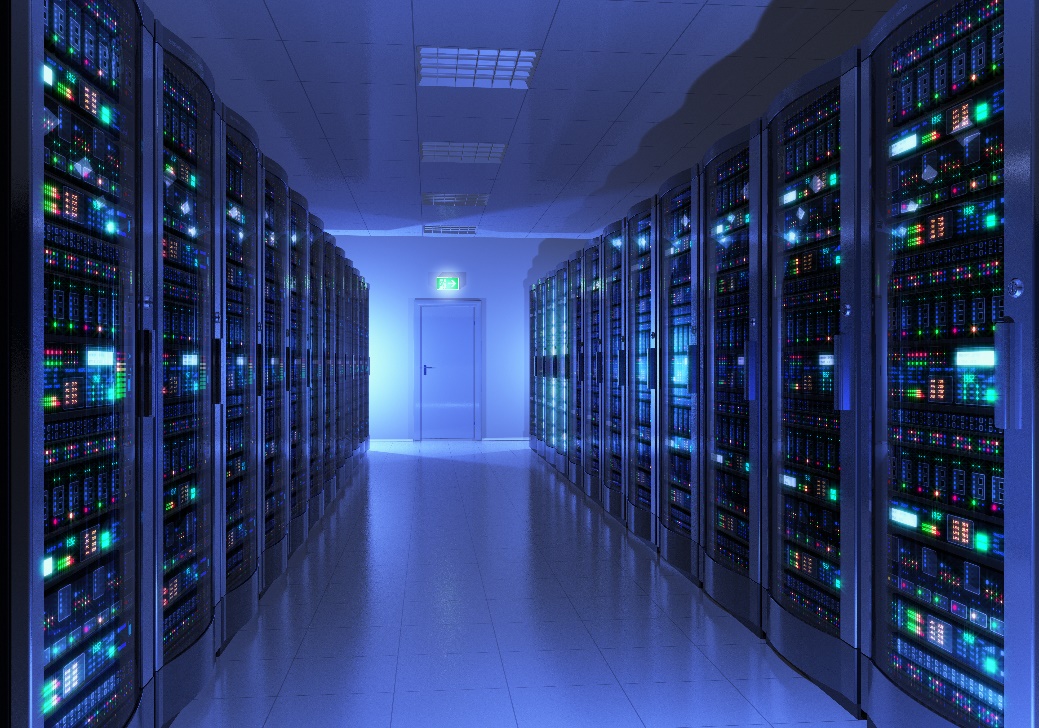 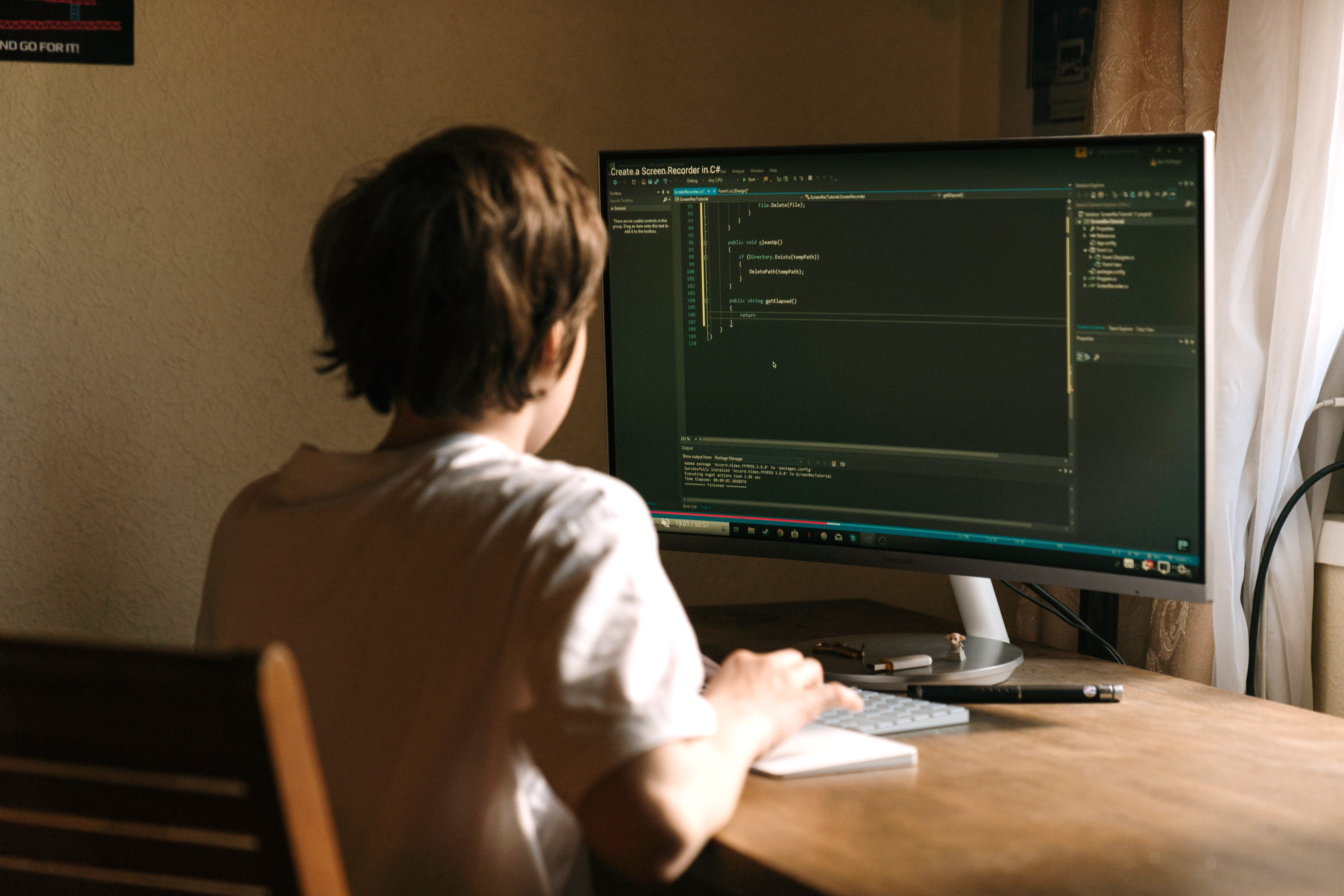 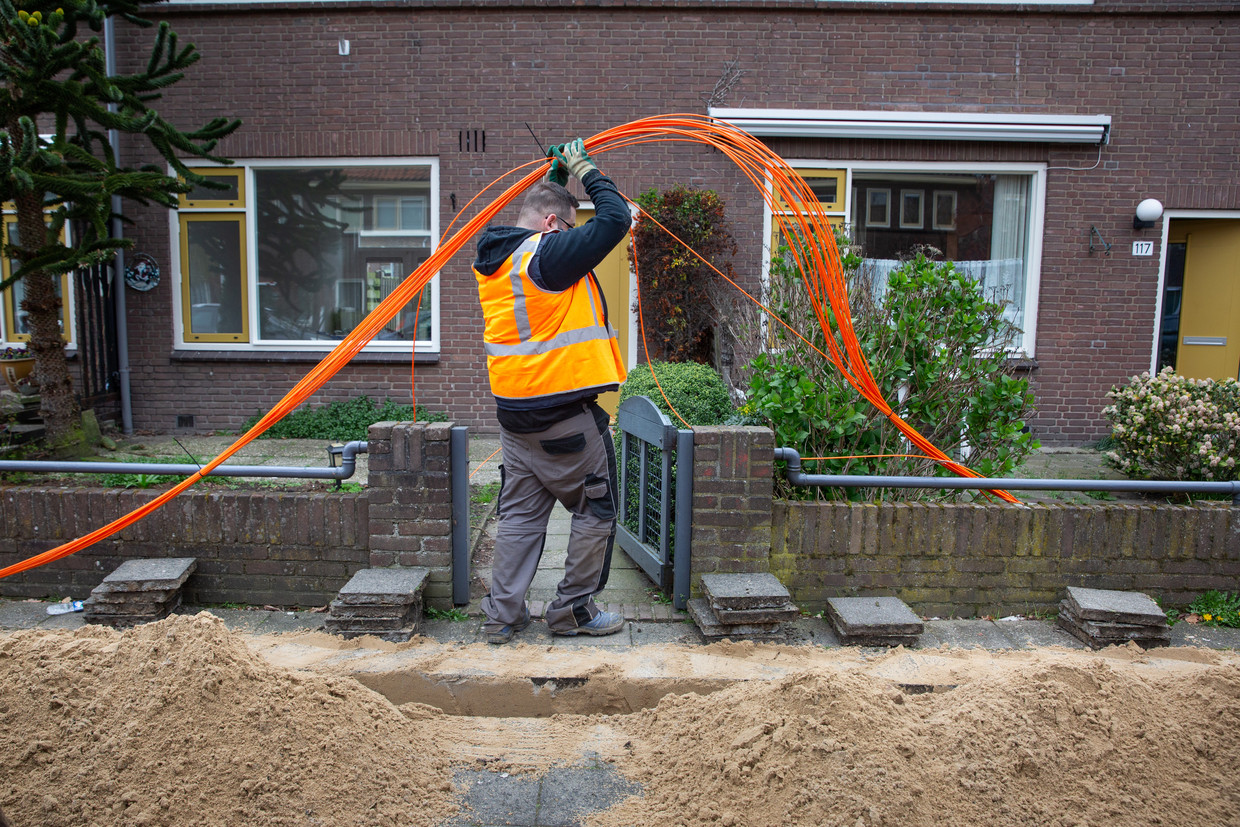 110100
010100
011100
111000
011011
Computer hard-drive
Microprocessor
Computer memory
BONJOURLASECURITESOCIALEBELGE!
HALLOBELGISCHESOCIALEZEKERHEID
5
[Speaker Notes: Image source: https://www.pexels.com/photo/person-in-white-shirt-using-computer-4709289/]
Main techniques for trusted remote computation
Aim: move the infrastructure provider outside of the trust boundary
Compute directly on encrypted data
Compute inside “enclave”
Split data and share computation between parties
110011
011011001010111
11011
0111100011
00101
00101
11011
00111
11011
01111
00011
00111
Homomorphic encryption (HE)
Trusted execution environments (TEE)
Secure multiparty computation (MPC)
6
Homomorphic encryption (HE)
Homomorphic encryption: schematic overview
Client
Shared computing infrastructure
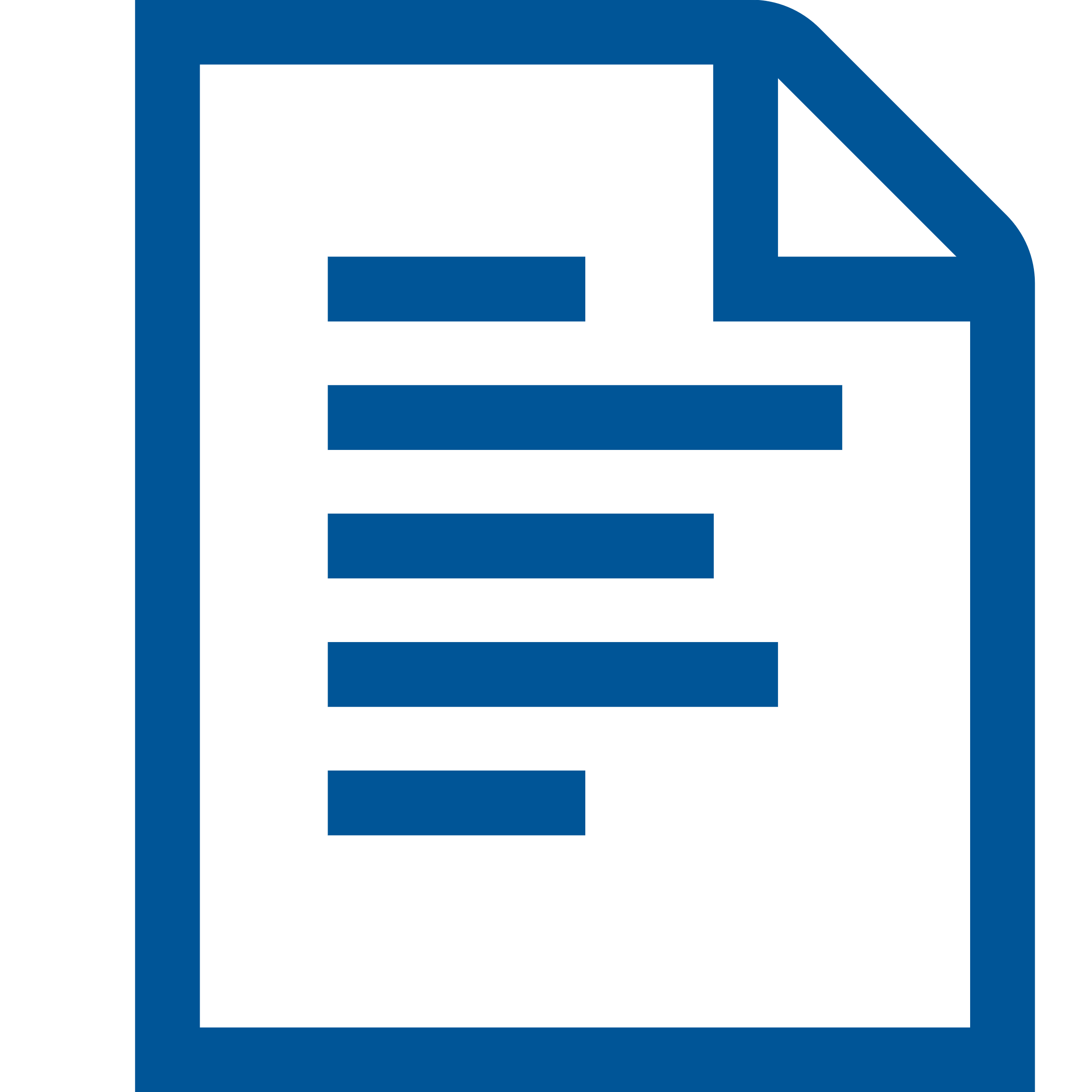 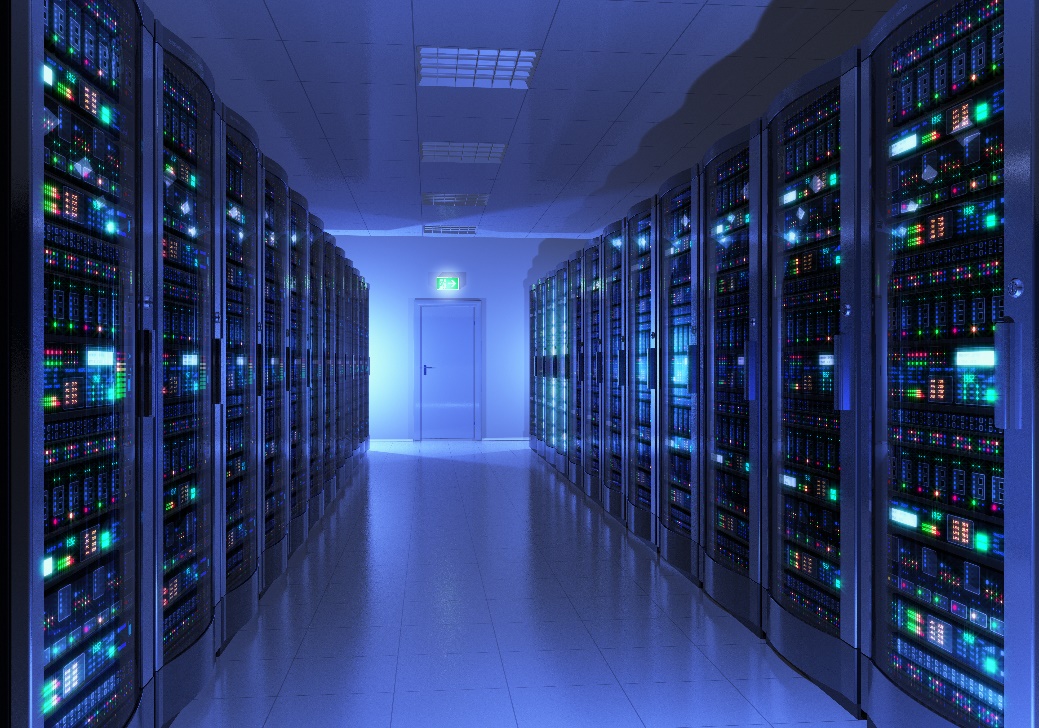 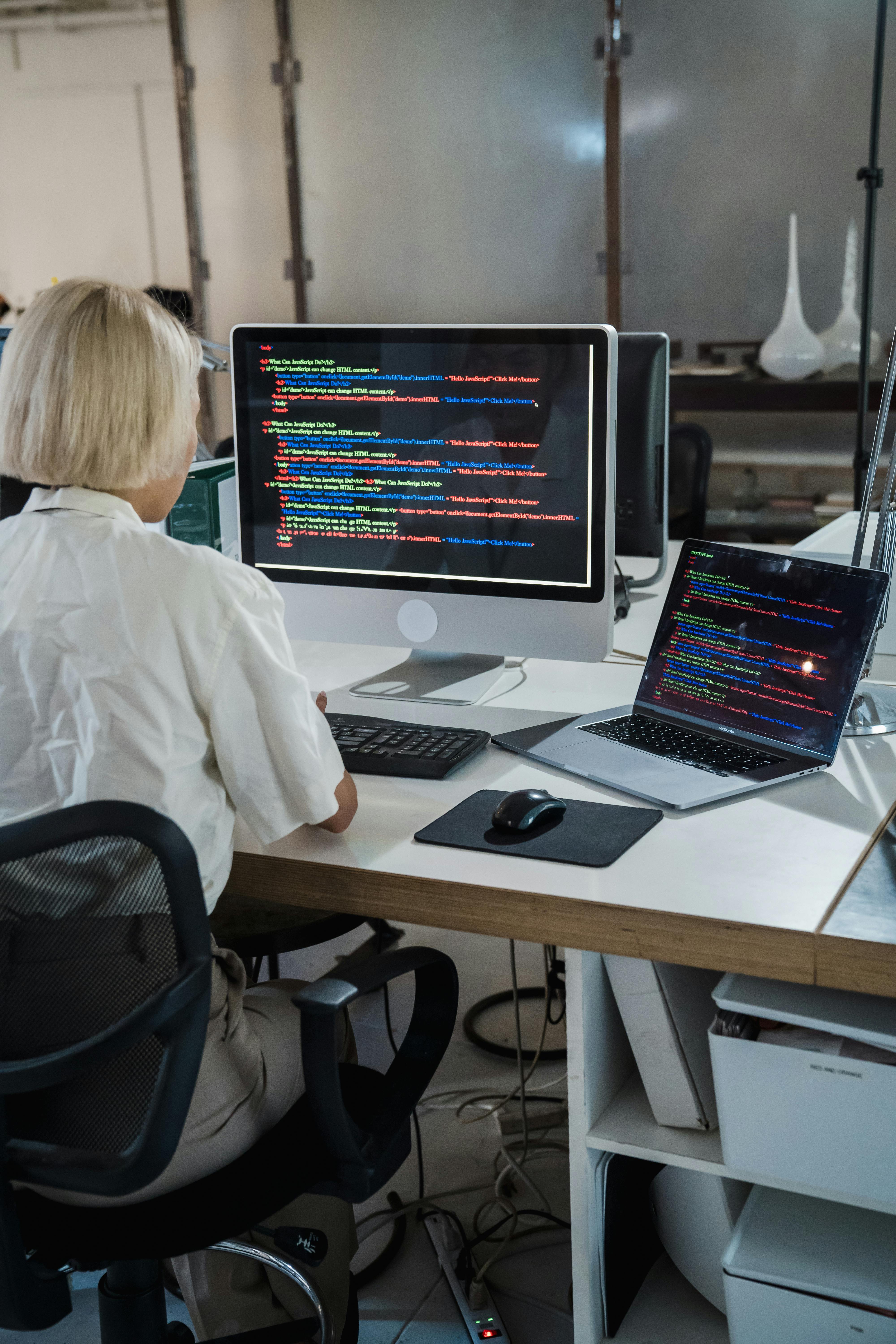 HE-encrypted results
HE secret key
8
Homomorphic encryption: trivial example
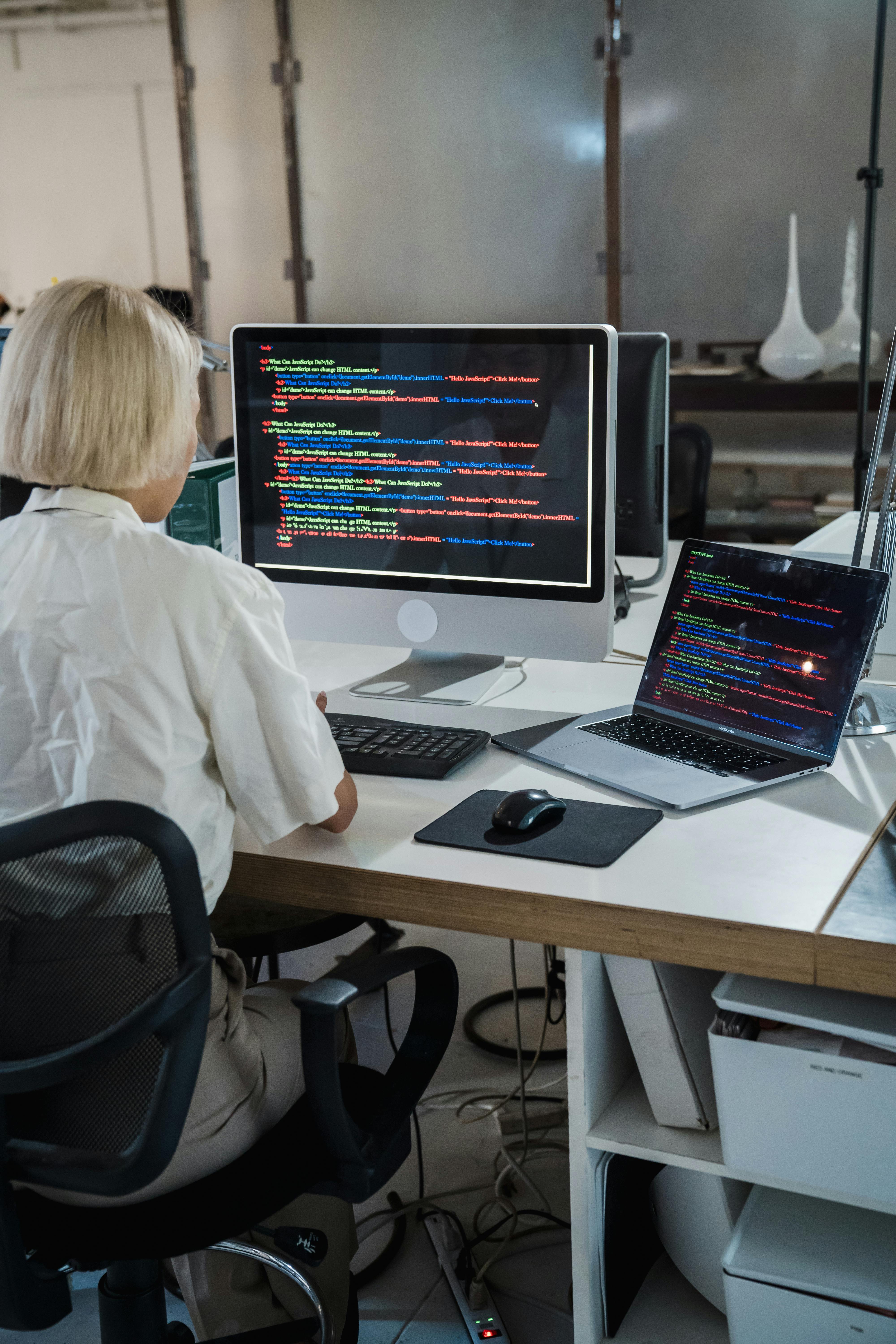 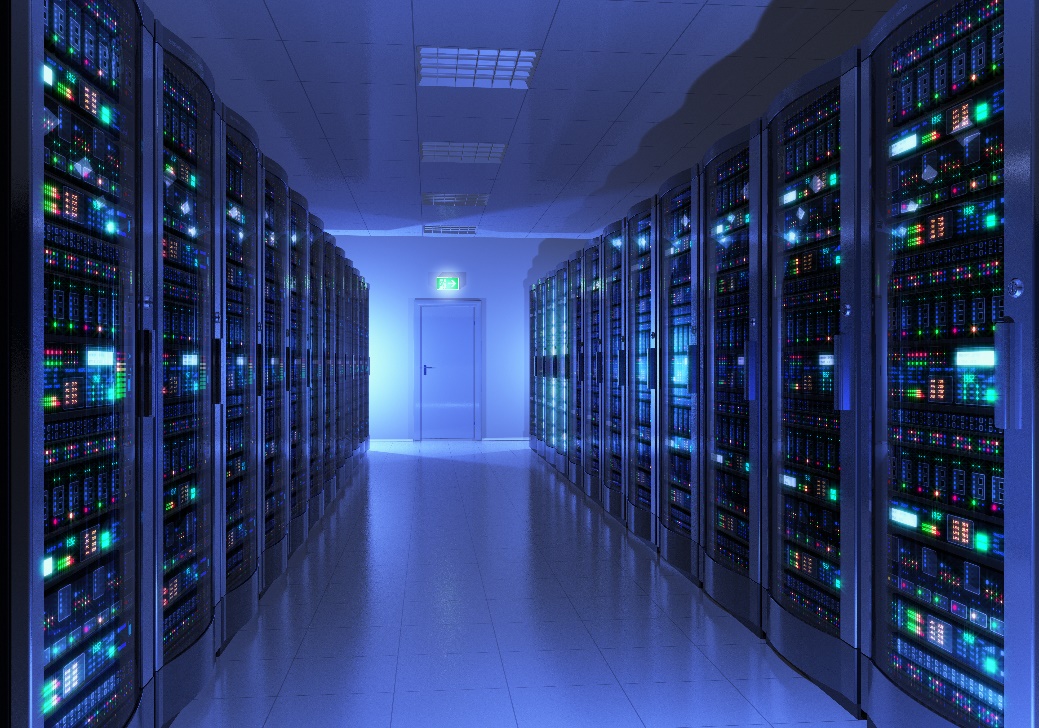 store
response
9
Advantages and limits of homomorphic encryption
Pros
Cons
Compute directly on encrypted data
Security based on strong mathematical evidence under well defined assumptions
Does not need special hardware
Some schemes robust to post-quantum attacks
Active research area
10
Secure multiparty computation (MPC)
MPC problem example
Three computing companies want to know which one of them has the lowest carbon footprint without revealing their respective values
Solutions:
Use a trusted party (hard to find)
Use multiparty computation (MPC): it enables mutually distrusting parties to compute an arbitrary function on their inputs.
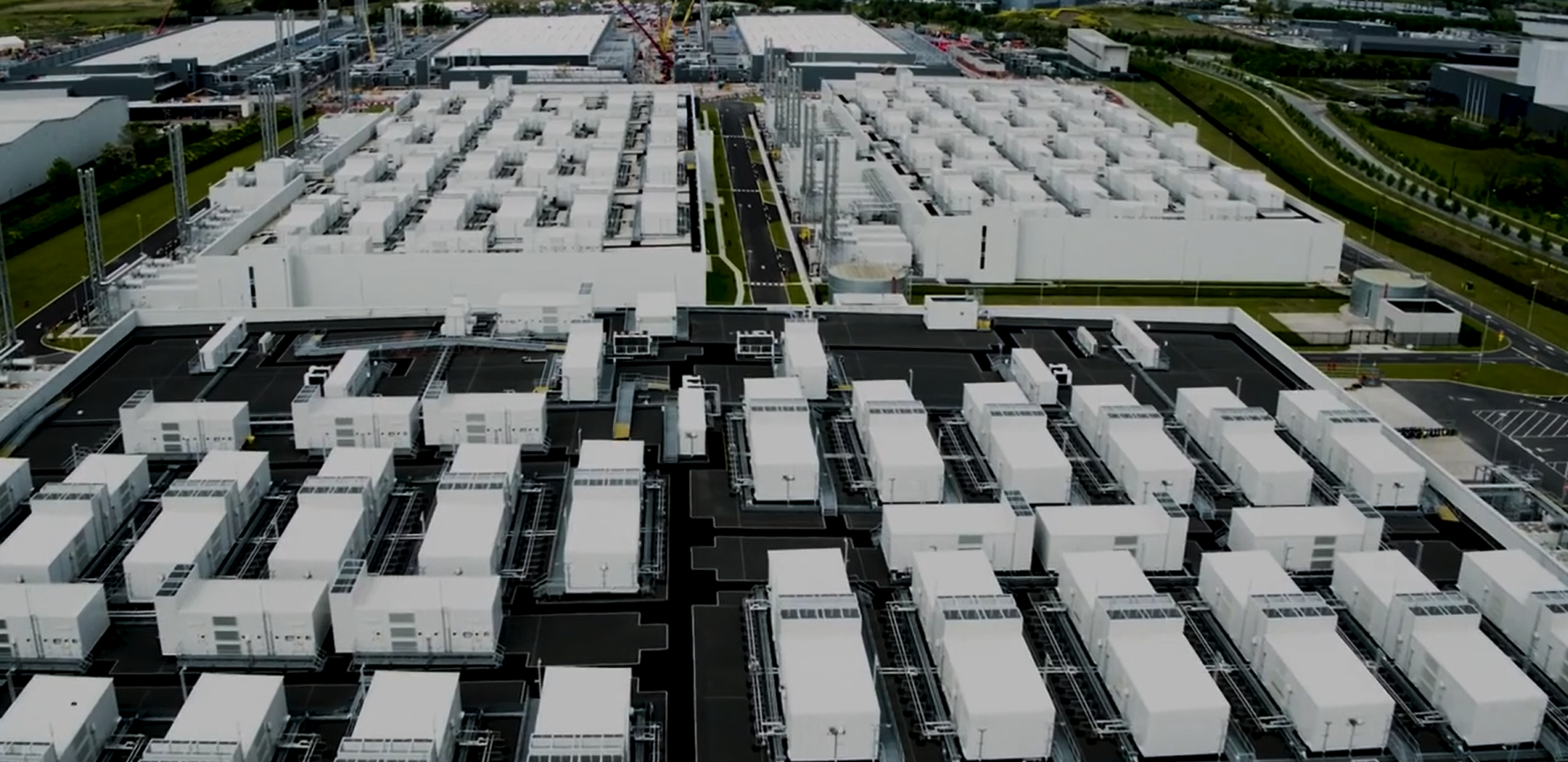 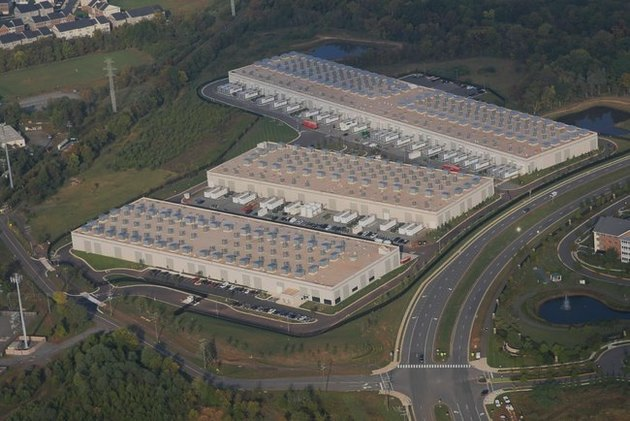 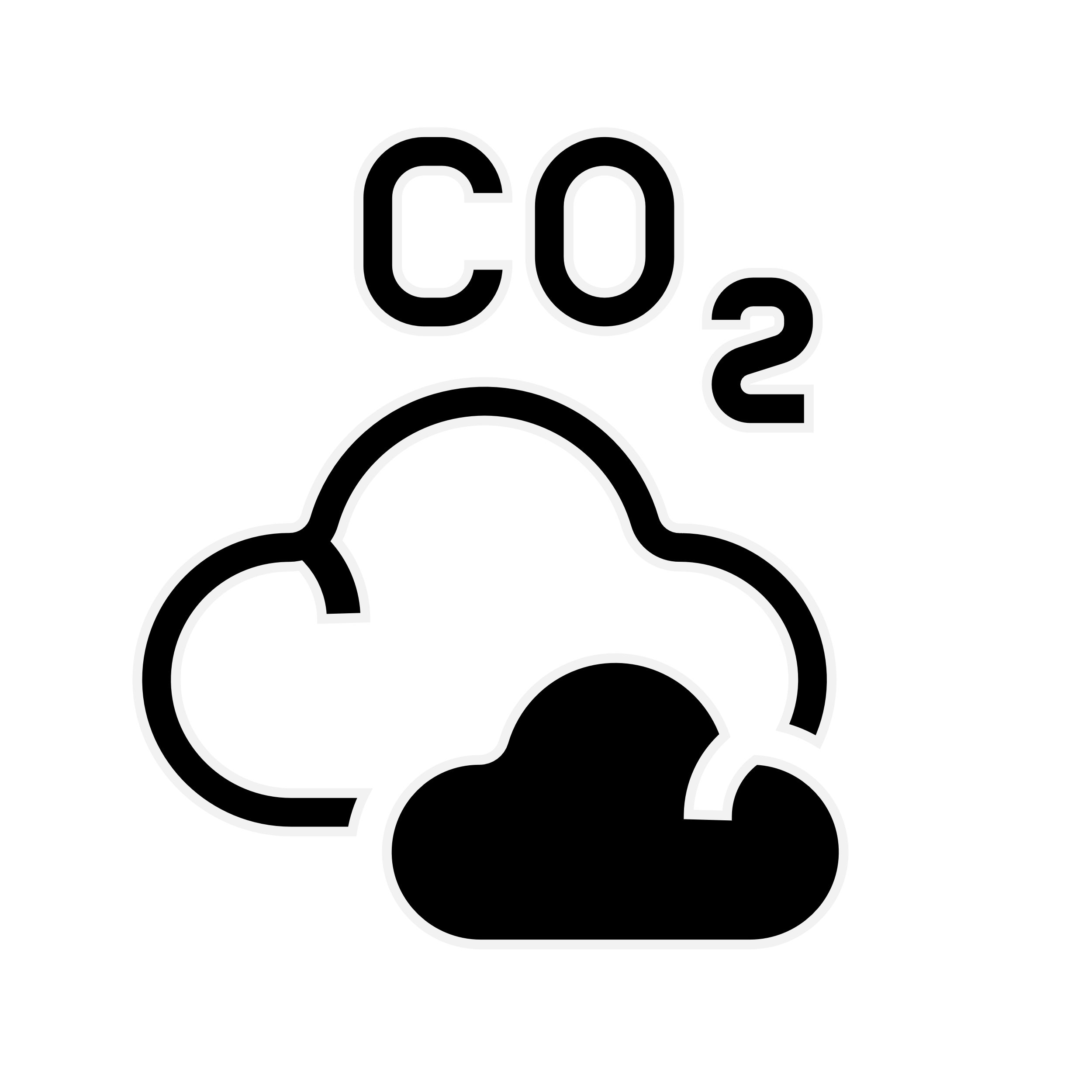 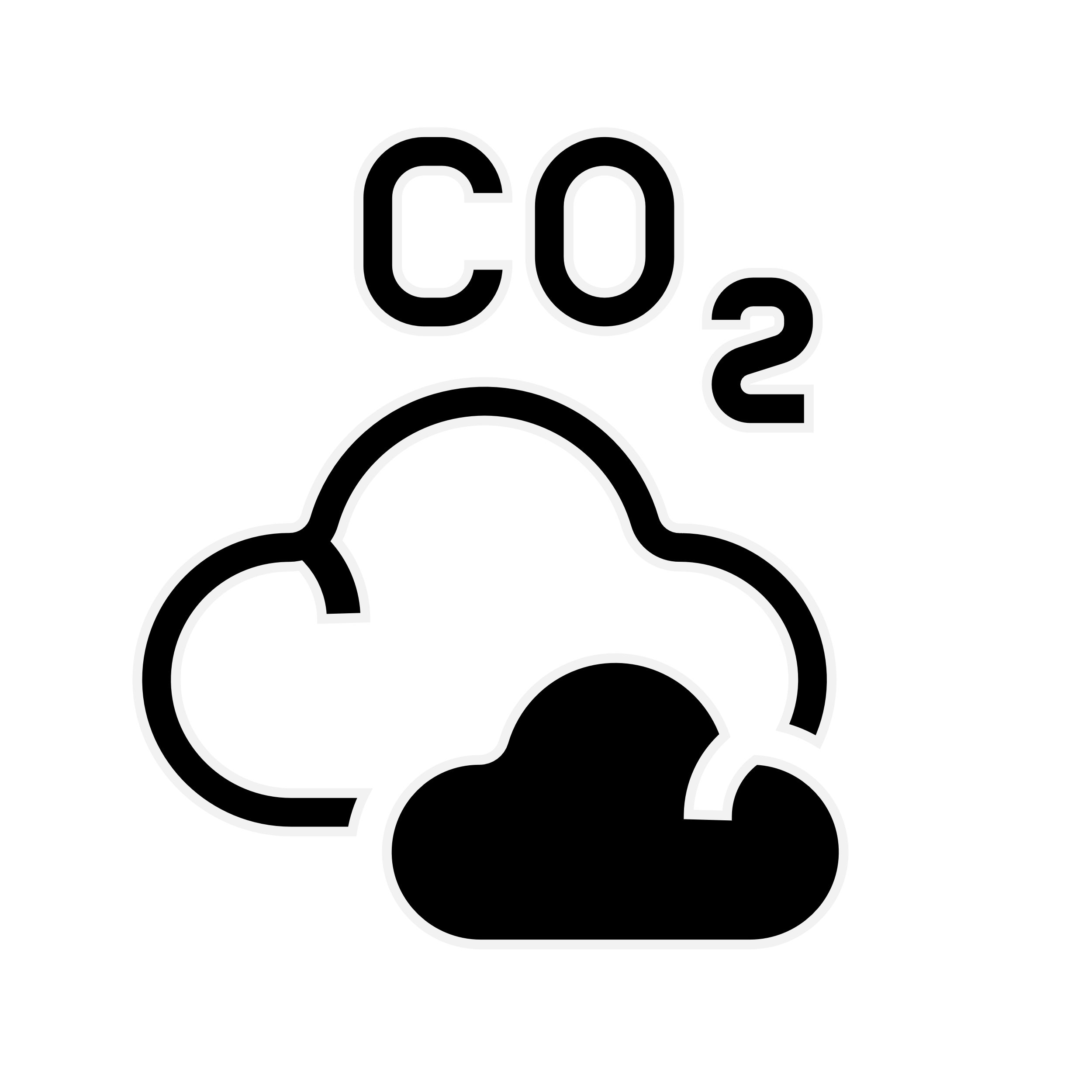 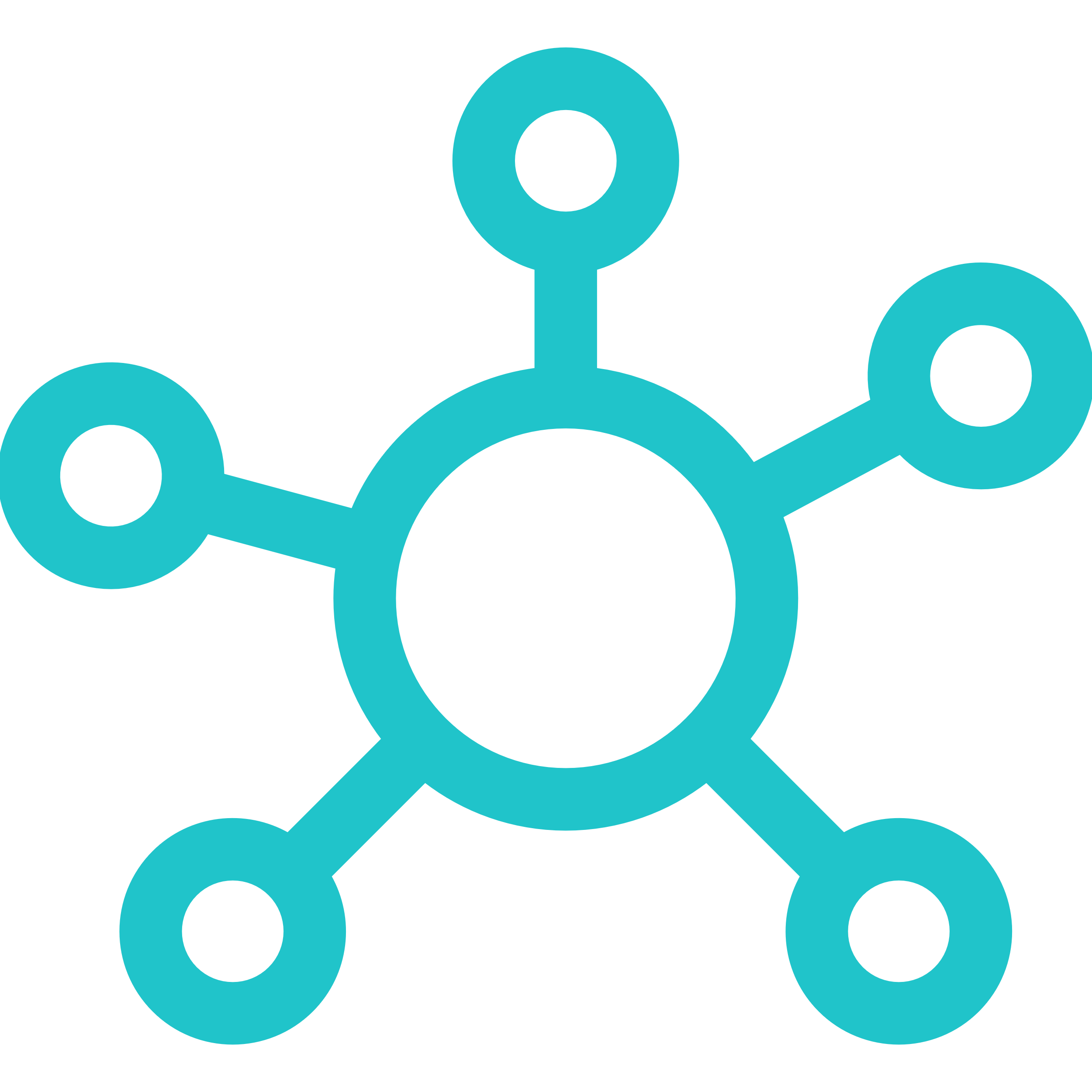 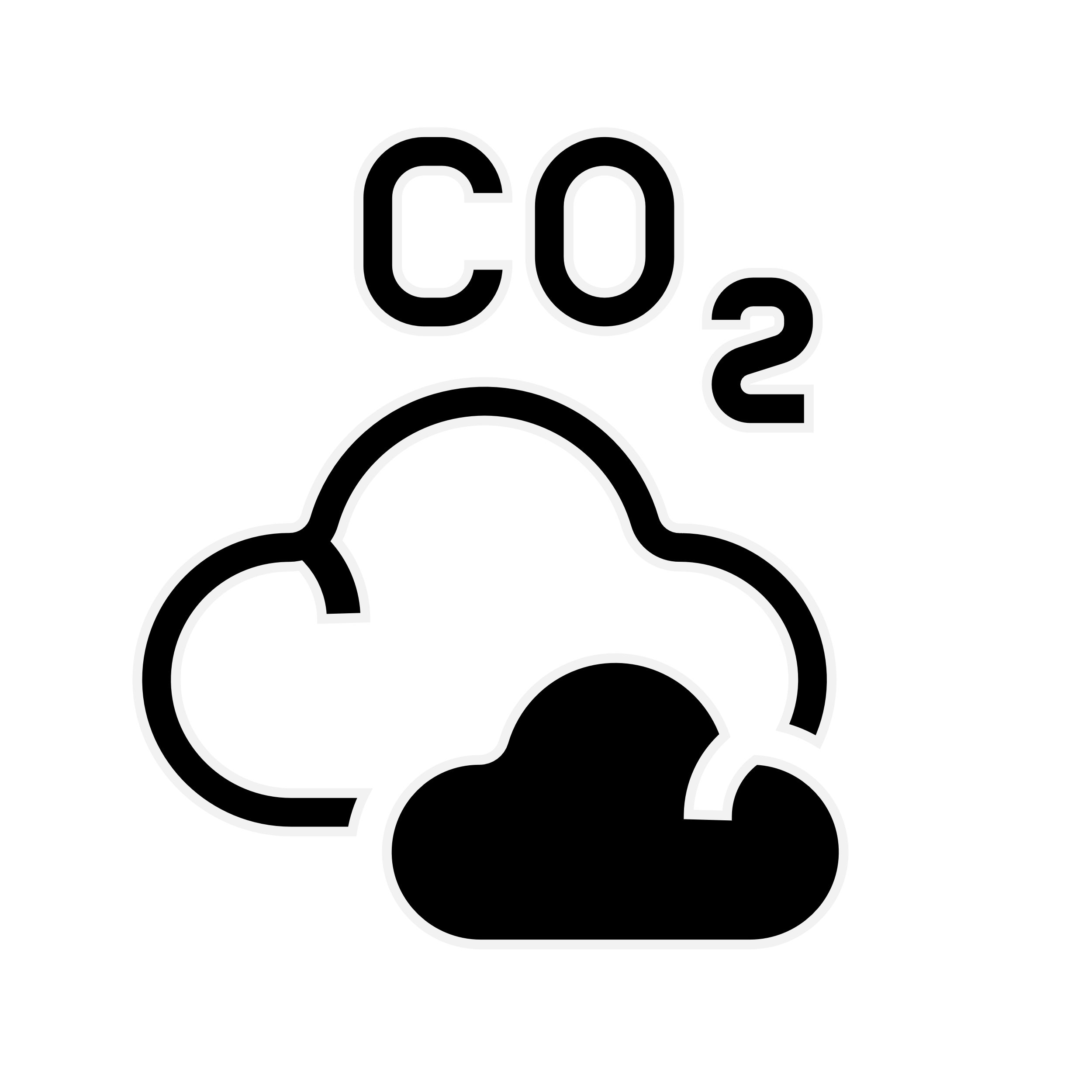 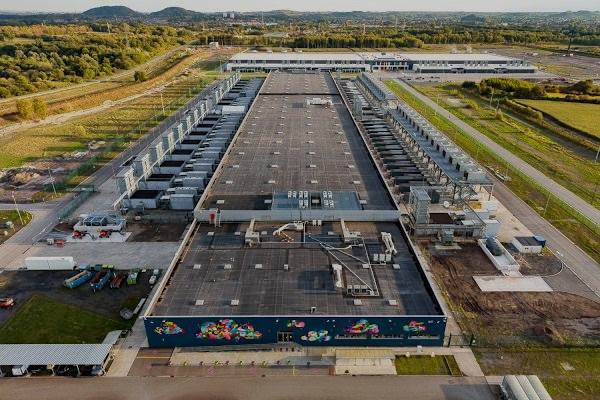 12
MPC problem and a solution
13
MPC in action: simple addition example
21
4
+
1
0
3
2. Share input
3
3
3
+
3. Local addition
7
21
4. Share partial results
2
1
4
+
5. Local addition of final result
6
6
6
+
12
12
12
+
2
2
2
2
2
2
1
1
1
1
1
1
4
4
4
4
4
4
+
3
2
5
21
10
14
MPC deployment example
Client
Shared computing infrastructures
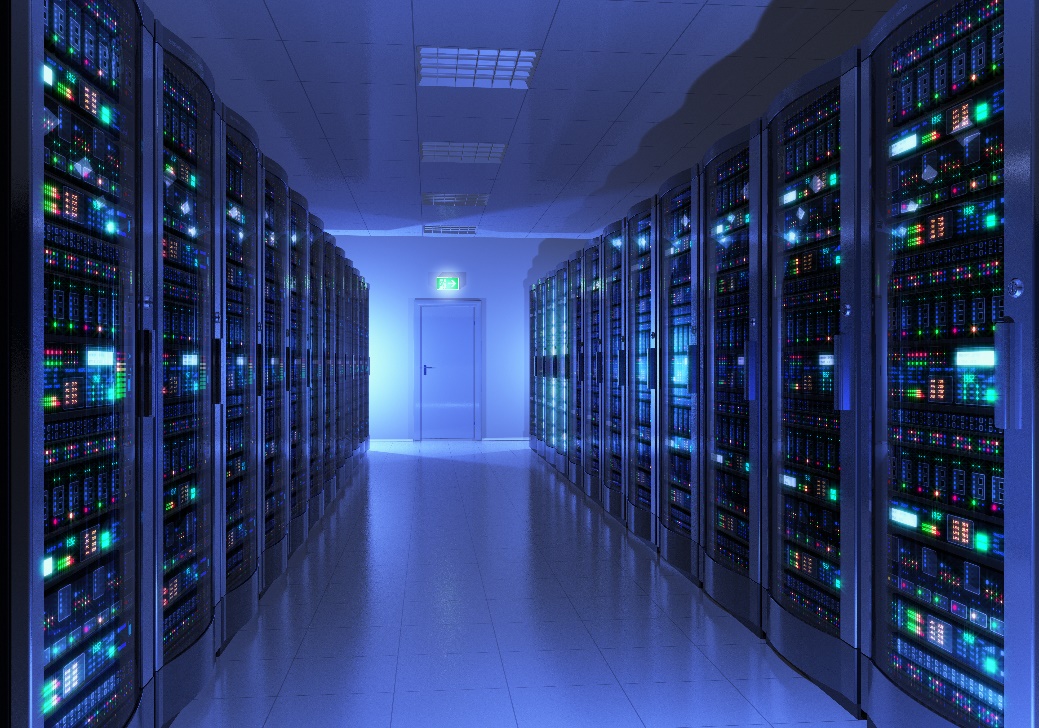 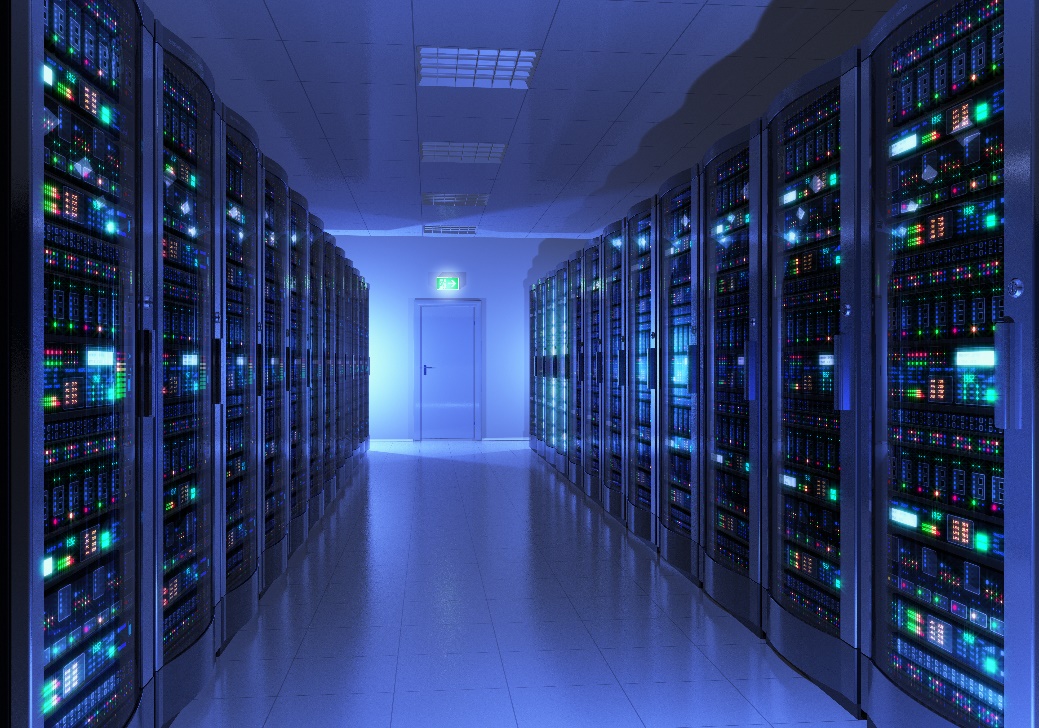 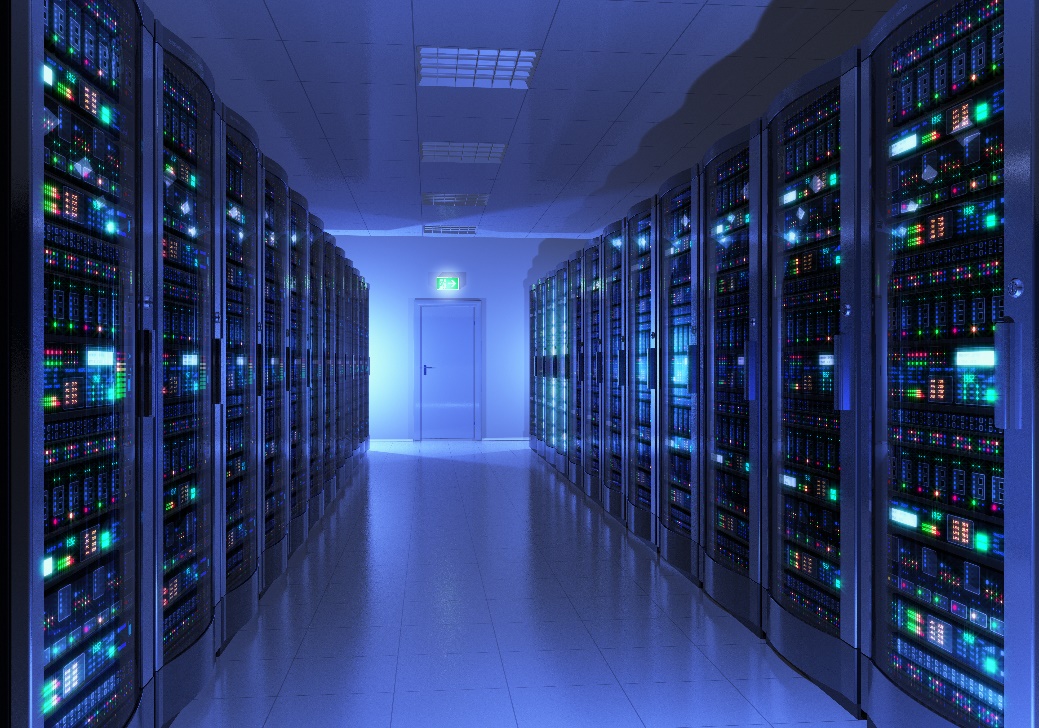 Exchange of intermediary results
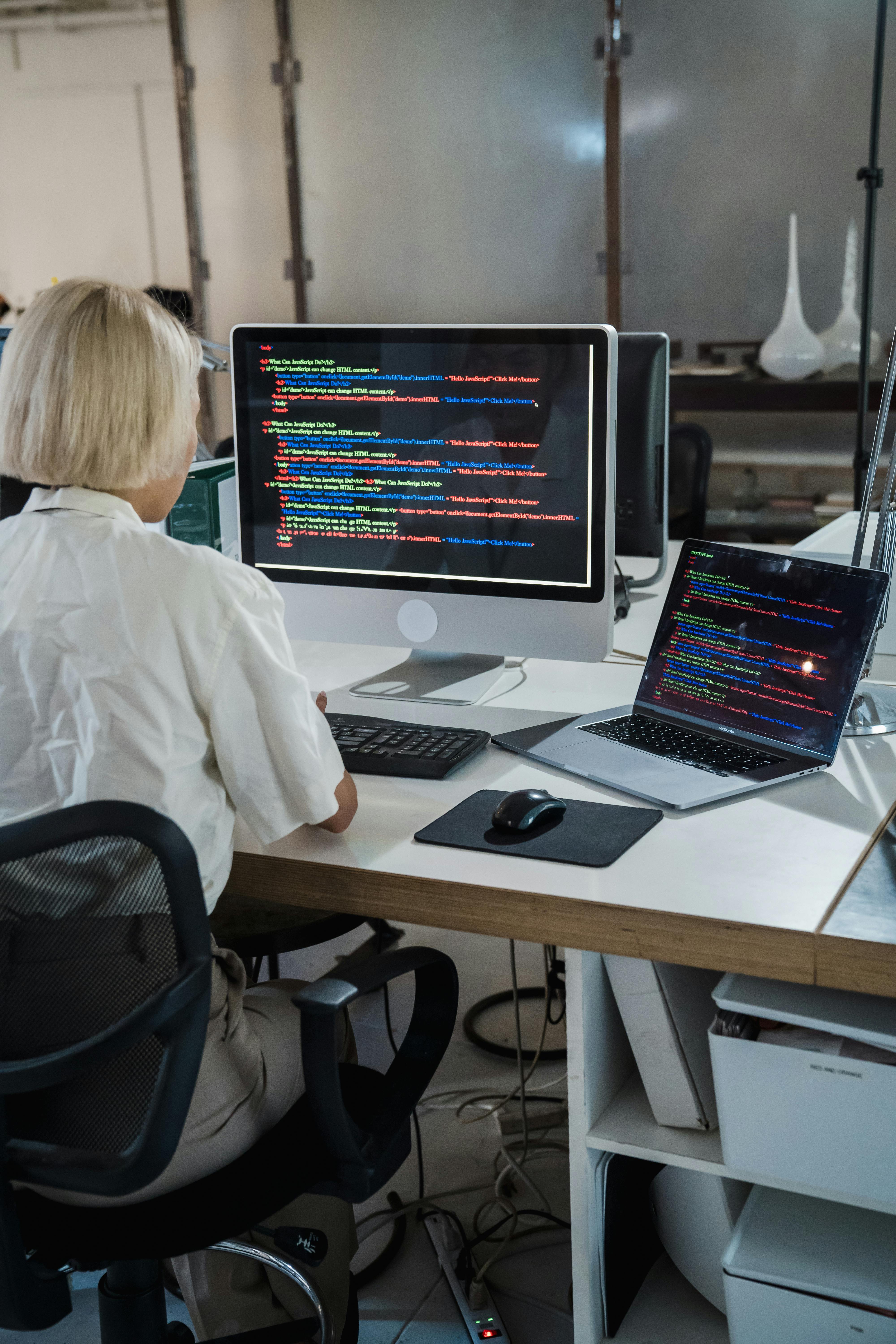 Recombine results
15
Advantages and limits of MPC
Pros
Cons
Complexity of formally verifying protocol
Complex setup and management
Software rewriting required with highly specialised client-server software
High communication cost between parties
Small number of applications in production
Enable collaboration between untrusting parties
Does not require central trusted party
Cryptographic-based security
Does not require special hardware
Active research area
16
Trusted execution environments (TEE)
Hardware-based isolated execution
Technical goal: better protect software processes from each other by creating isolated environments enforced by the hardware layer
Rational: a system cannot be secure if its lowest layer (the hardware) is not
Requirements for TEE:
Hardware root of trust to hold platform secrets
Reserved encrypted memory for trusted code and data
Encryption of all input/outputs
Evidence of authenticity and integrity
18
Generic architecture
VM 1
VM 2
Client device
Application 1
Application 2
Operating system 1
Operating system 2
Secure communication
VM Manager / Hypervisor
Printed circuit board
I/O interfaces
Processor
Power control
Attack surface
Secure component
Bus
Attested software component
Volatile memory
Non-volatile memory
19
Possible generic architecture with secure hardware
VM 1
VM 2
Client device
Application 1
Application 2
Operating system 1
Operating system 2
Secure communication
VM Manager / Hypervisor
Printed circuit board
I/O interfaces
Processor
Power control
Attack surface
Secure component
Bus
Attested software component
Volatile memory
Non-volatile memory
20
Verifying integrity of the system
Secure boot
Attestation
Signed evidence about remote system and state of software executing on it:
Application runs on the expected hardware
Executed binary is the expected application’s binary
Should also correspond to the expected code
From machine power-on to known secure state:
Chain of trust from hardware to operating system software
Each higher piece of firmware and software corresponds to what is expected by the lower component
21
Attestation example
Local environment of the client(trusted)
Shared infrastructure (untrusted)
Can be used to establish secret key with trusted application
Can be used in security policies
TEE (trusted)
Application deployment
011101
Binary
Compiler
Source code
</>
011101
Attestation
Measurement & signature
Measurement
Verification
22
Advantages and limits of TEE
Pros
Cons
Requires specialised hardware
Vulnerable to some physical and timing attacks
Different abstractions could lead to vendor lock-in (no standard)
May be impossible to verify attestation fully independently
Hardware-based security (trust the hardware manufacturer instead of the infrastructure provider)
Available from main infrastructure providers
Relatively simple application migration (containers, VM) compared to MPC and HE
23
HE, MPC, TEE – Which maturity?
24
Maturity of confidential computing techniques
TEE
HE
MPC
Usability
Education about the technology
Sound theory of operation
Cryptographicproofs
Functionality
Value chain
Data privacy certifications
Efficiency
Programming environments
IDE
Fully functional Systems
Installation & configuration tools
Benchmark suites
(SGX)
Evolution
Emerging
Good
Best
Novel
Source: « UN Handbook for Privacy-Preserving Computation Techniques », 2023.https://unstats.un.org/bigdata/task-teams/privacy/UN%20Handbook%20for%20Privacy-Preserving%20Techniques.pdf
25
TEE-based market offer
AMD SEV-SNP, Intel SGX / TDX
Two main types of hardware-based isolation
Application
Untrusted part
Trusted part
Call gate
Intel SGX
AMD SEV-SNP, Intel TDX
VM1
VM2
VM3
App
App
App
Process secrets and sensitive data
VM1
VM2
VM3
Create enclave
App
App
App
OS
OS
OS
OS
OS
OS
Privileged system code(OS, hypervisor, BIOS, etc.)
CallTrusted()
Attestation mechanism specific to AMD or Intel
(based on secret fused inside processor)
Trusted element
Untrusted element
Hypervisor
Return
Hypervisor
Device drivers
Device drivers
Physical layer
External devices
External devices
Physical layer
AMD SEV-SNP / Intel TDX
Intel SGX
Intel Software Guard Extension (SGX)Intel Trust Domain Extensions (TDX)AMD Secure Encrypted Virtualization-Secure Nested Paging (SEV-SNP)
27
[Speaker Notes: Intel Software Guard Extension (SGX)
Intel Trust Domain Extensions (TDX)
AMD Secure Encrypted Virtualization-Secure Nested Paging (SEV-SNP)]
Conclusions and recommendations
General remarks
HE and MPC not mature enough and limited to niche applications
TEE provide improved level of protection for computing infrastructures and applications, thanks to:
Better process isolation
Hardware memory encryption
Secure boot
Remote attestation
29
[Speaker Notes: Trust issue may also be resolved with AMD-SEV on AWS:https://github.com/aws/uefi]
Remarks on the market offer
Main infrastructure offers:
Azure offers the most varied solution based on Intel and AMD
AWS’ offer is different in nature (Nitro architecture) – with small offer based on AMD SEV-SNP
Google’s offer appears* less mature than the offers from AWS and Microsoft
Unresolved trust issue: client still needs to fully trust the infrastructure provider in practice
Uncertain overall performance impact due to added complexity
* At time of study during first half of 2023
30
Recommendations
Attestation:
Ability to verify TEE content independently from infrastructure provider(e.g., should be signed by hardware manufacturer)
Transparency:
Ability to verify source code of any software in trusted computing base (TCB)
Key management:
Ability to import own keys on dedicated hardware (minimum)
Better: manage keys externally
Training:
Provide specific training for analysts, architects, and developers
Holistic view:
Consider security of the system as a whole
31
https://www.smalsresearch.be/
Fabien.Petitcolas@smals.be
32